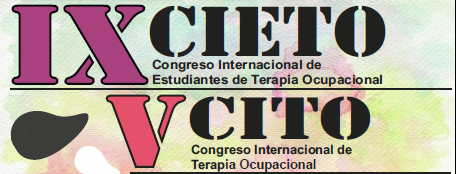 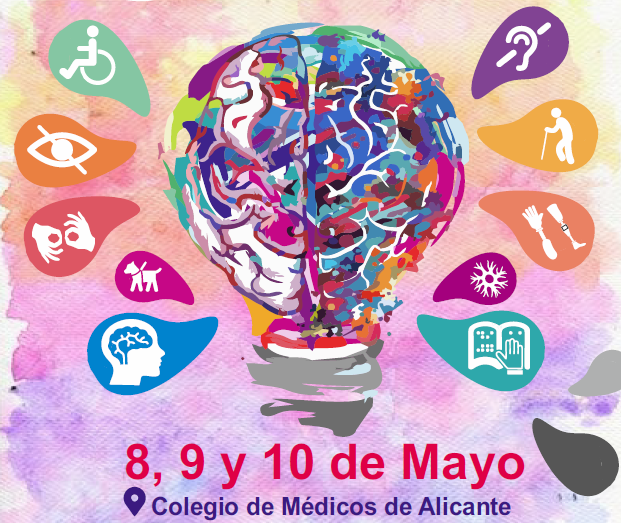 Escriba aquí el título de su comunicación para el V CITO
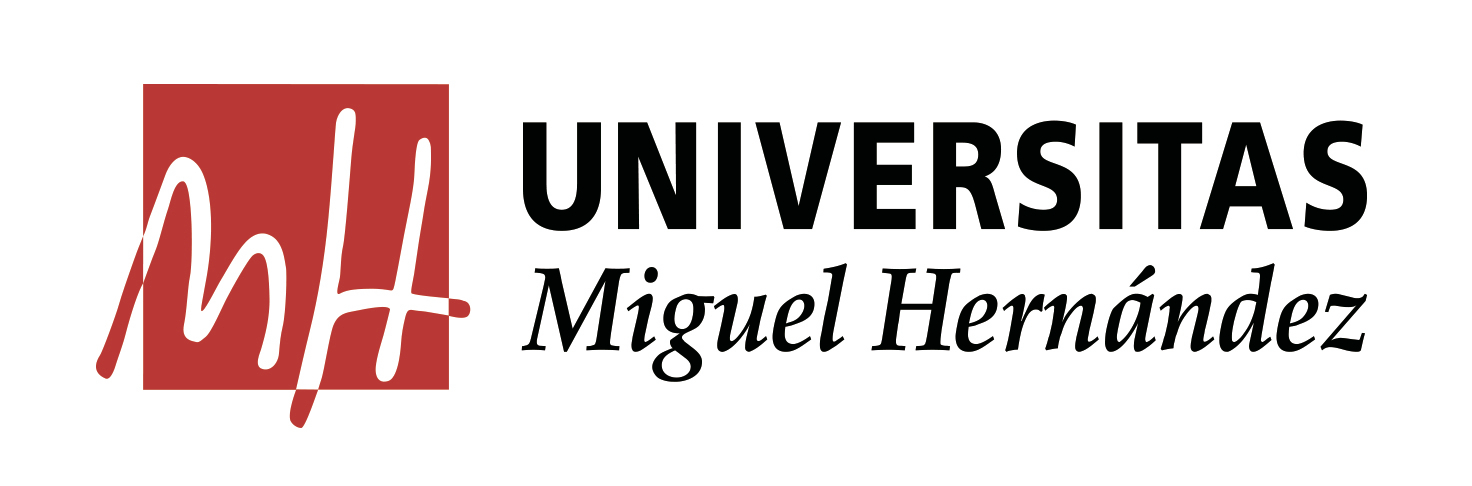 Escriba en este espacio los autores e indique a continuación sus correspondientes organizaciones o puestos de trabajo